Aansluittraject met JenVVervroegd overbrengen digitaal IND archief * * *e-Depot van het Nationaal ArchiefAnnemieke Sindorf
Vervroegde overbrenging digitale IND-archieven
Aantoonbaar duurzame publieke toegankelijkheid verbeteren en stimuleren
“De informatie in het e-Depot van het Nationaal Archief is voor altijd toegankelijk, of het nu in meer of mindere mate openbaar is. Dat dit project geslaagd is, sluit aan bij onze plannen en de doelstellingen van het kabinet”, aldus Emine Özyenici directeur informatievoorziening bij het ministerie van JenV.
[Speaker Notes: Duurzaam toegankelijk: vindbaar, beschikbaar, leesbaar, interpreteerbaar en betrouwbaar 

Duurzame toegankelijkheid afdoende regelen en conform de archiefwet. Het projectresultaat draagt bij aan het versterken en vernieuwen van de informatievoorziening van JenV. Betreft het realiseren van het “sluitstuk” van de levenscyclus van documenten, namelijk (vervroegde) overbrenging van JenV archieven vanuit CDD naar e-depot van het NA.  Project was onderdeel van het I-plan programma van JenV.]
Vervroegde overbrenging digitale IND-archieven
Ook voor digitale archieven samenwerking en overdrachtsproces met ketenpartners
“Met de vervroegde overbrenging van de 106 IND-dossiers lijkt de cirkel rond. Alle partijen binnen JenV die op het Centraal Digitaal Depot zijn aangesloten, hebben nu automatisch een koppeling met het Nationaal Archief. We voldoen hiermee aan onze digitale ambities”, zegt Wijnand Lodder, algemeen directeur van Justid.
Vervroegde overbrenging digitale IND-archieven
Ook digitale dossiers tijdig in goede, geordende en toegankelijke staat archiveren
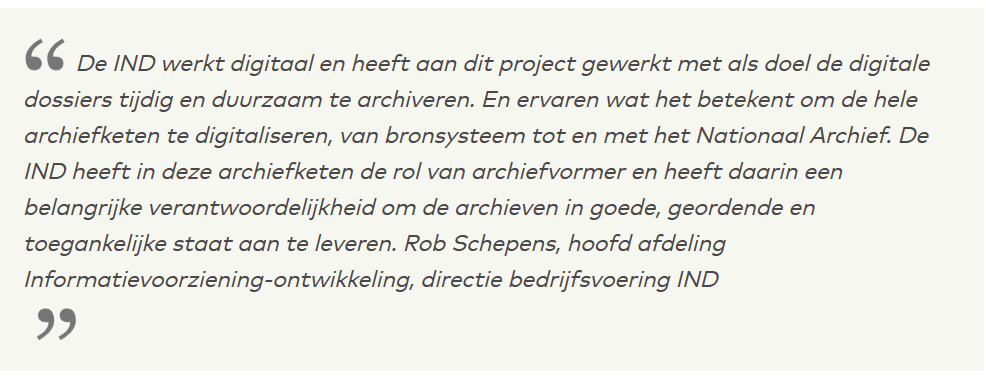 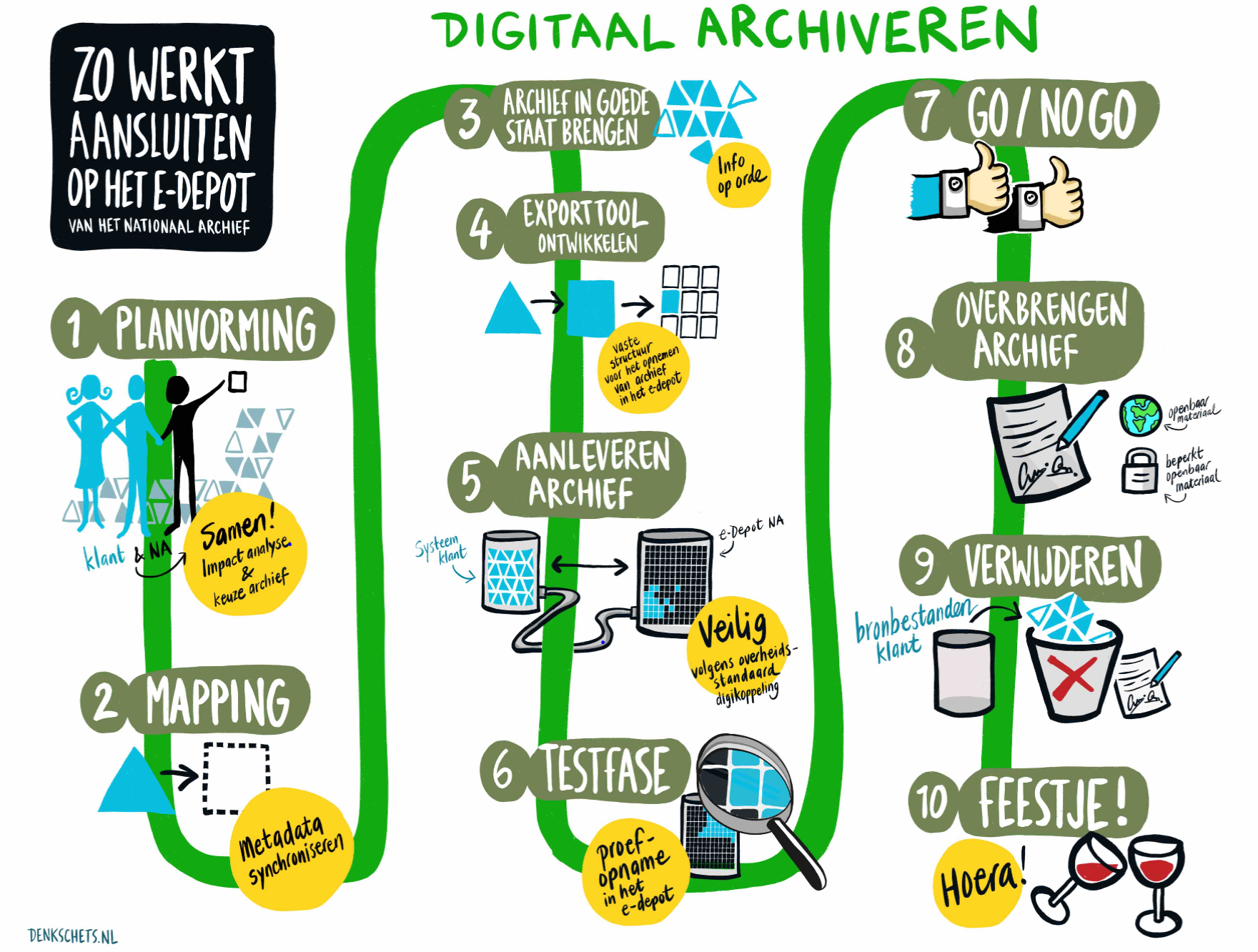 [Speaker Notes: Doel:
Projectmatig een initiële aansluiting realiseren waardoor het informatiesysteem van de archiefvormer aangesloten is op het e-depot van het NA en daarmee geautomatiseerd archieven kan overdragen met als doel duurzame opslag en toegankelijkheid.]
Ervaren drempels en oplossingen
Onvoorziene zaken en vertraging; vervroegde overbrenging van digitale dossier met beperking op de openbaarheid was niet eerder gedaan
Multidisciplinair team (archiefvormer en archiefinstelling)
Voor een eerste aansluiting; projectmatige aanpak 
Mapping van metadata en ontwikkelen ICT-voorzieningen is arbeidsintensief
Maak hergebruik van wat er al is en benut eerdere ervaringen
Restpunten
begin niet te complex en bouw daar op voort
Tot slot: de Serviceorganisatie van het NA
Bedoeld voor het leveren van producten en diensten aan zakelijke klanten m.b.t. digitale archivering
Waaronder het begeleiden van een aansluittrajecten op het e-Depot
En het beheren en beschikbaar stellen van de digitale archieven
Eén loket voor zakelijke dienstverlening
Klantontactcenter, accountmanagers en inhoudelijke experts
Beheren
Toegang
Aanbieden digitale voorzieningen
Aanbieden van kennis
Advies
Opleiden
Overzicht producten en diensten Serviceorganisatie
Beantwoorden Kennisvragen
Toegang voor departementen
Regulier beheer
DUTO scan
Aanbieden
digitale voorzieningen
Werken met het e-Depot
Optionele beheerdiensten
Aansluiten op het e-Depot
Verstrekken kennisproducten
Recordkeeping advies
Impactanalyse
Metadatabeheeradvies
Voor meer informatie ga naar:
https://www.nationaalarchief.nl/archiveren/kennisbank/producten-en-diensten-catalogus-digitale-archiefdiensten
Preservation advies
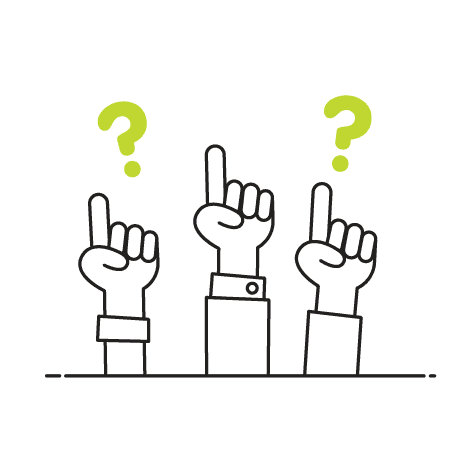 Op weg naar duurzame toegankelijkheidvoor digitale archieven!
https://www.youtube.com/watch?v=oEV-jjaBzIc
Overbrenging IND-dossiers: een digitale omslag

https://www.nationaalarchief.nl/archiveren/nieuws/overbrenging-ind-dossiers-een-digitale-omslag